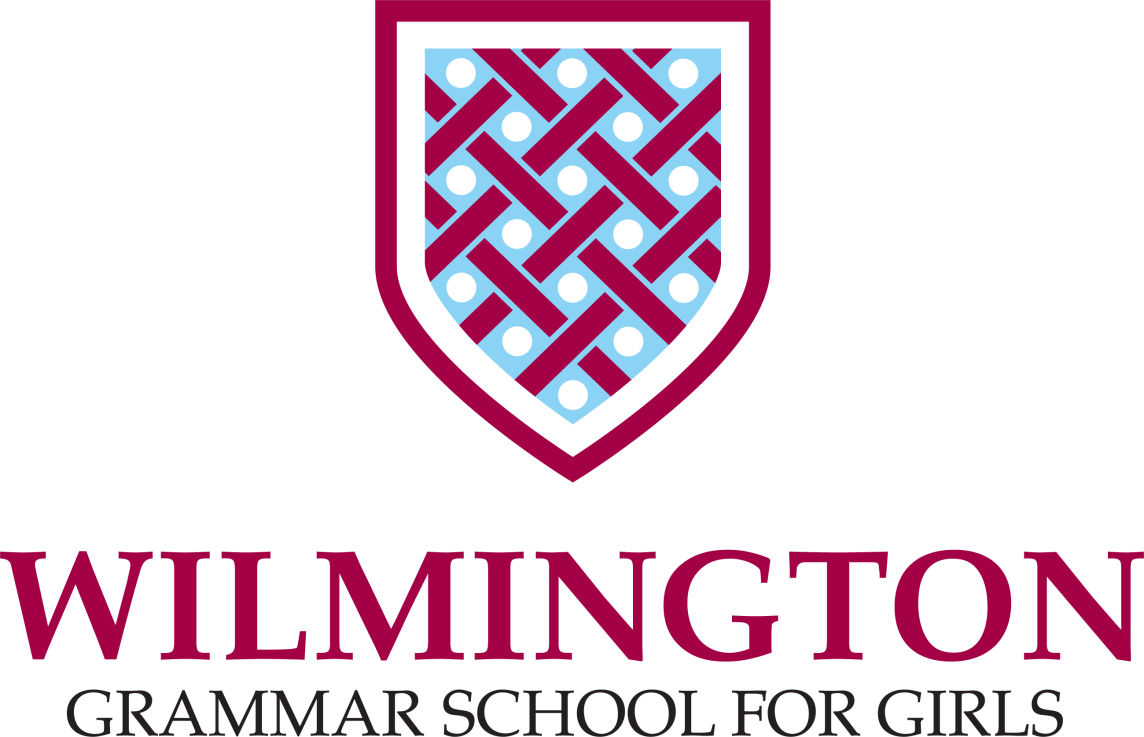 A Case Study of How Research Co-Creation is Supporting the Development of “Epistemically Insightful” Curriculum Transformation  in English Secondary Schools

Michelle Lawson: Head Teacher
Finley Lawson : Research Fellow
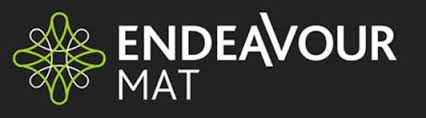 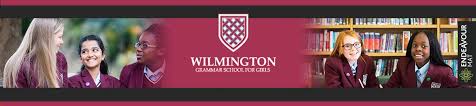 Starting point for the School:
Responding to Ofsted and OECD for students to be equipped in understanding knowledge formation within and across disciplines (prior to new Ofsted framework for curriculum intent)
Ensuring students develop as independent learners, and better equipped for the transition to Secondary School.
What ensures that students learn more and remember more?

Starting Point for the Researchers:
How can we support students to better navigate a compartmentalised curriculum (initially focused on links between science and wider humanities)?
Can interventions designed to create collaboration across departments support interdisciplinary learning opportunities?
What activities, language or tools facilitate interdisciplinary learning within the current curriculum and assessment frameworks in England?
Co-Creation Partnership Process
Challenges & Opportunities for Research-Engaged Schools
Some Opportunities (Sharp et al. 2006) : 
Raises standards through improved teaching
Contributes to SEF/ Ofsted /School improvement conversations  
Develops opportunities for progressing personalised learning 
Contributes to whole school staff retention

 (Sanders et. al, 2006) Success requires:
The existence of ‘research-orientated’ colleagues within school
The support of external researchers who can offer a “guiding light”

Research involving schools  (Nelson and Sharples, 2017):
Desk based “research” done by teachers (teachers as consumers)
“Academic research” conducted by ‘universities or professional research organisations’
Why Co-Create When Everyone is Busy?
Even where teachers and schools are able to have “research leads” they are ‘in uncharted waters without a compass. There is no blueprint for the work of the research lead and the coordination of research activities in schools is not necessarily straightforward’ (McAleavy, 2015)
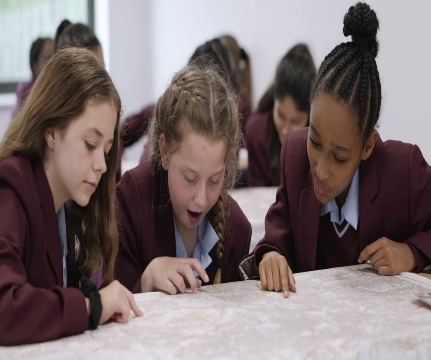 Developing a Curriculum
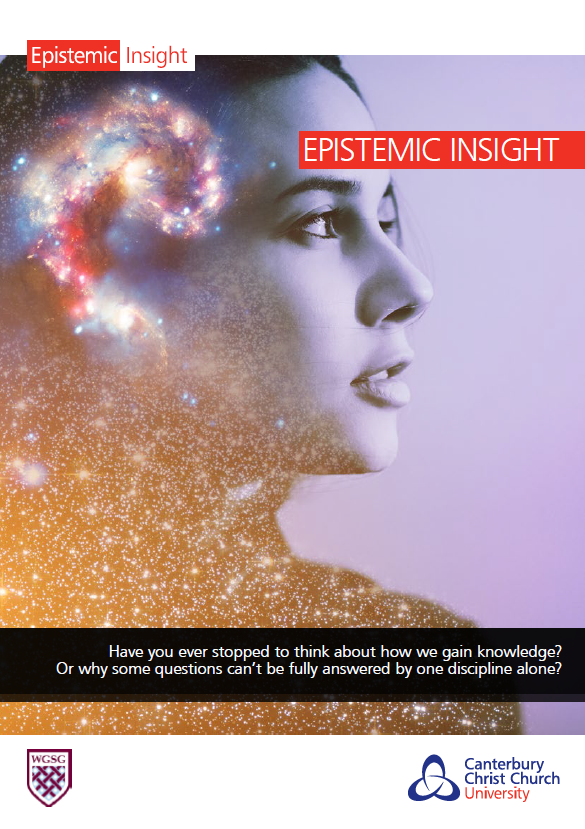 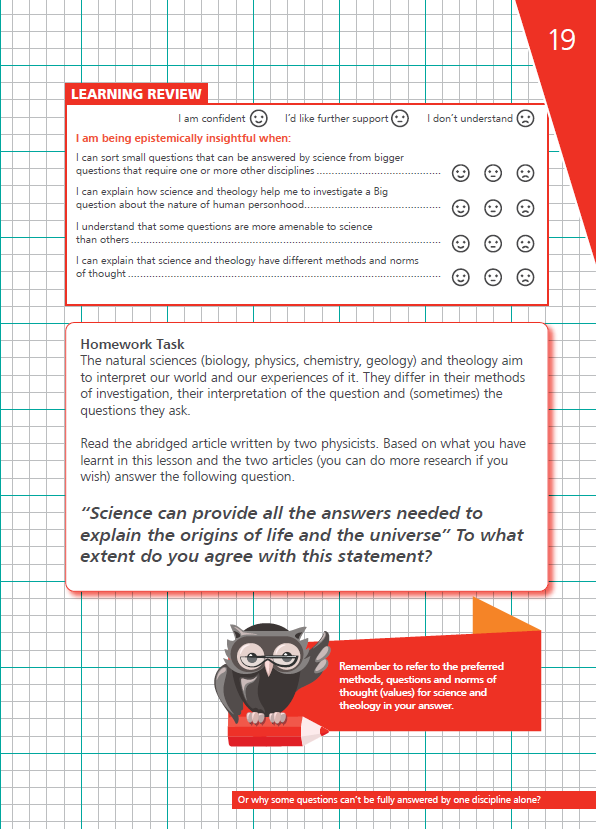 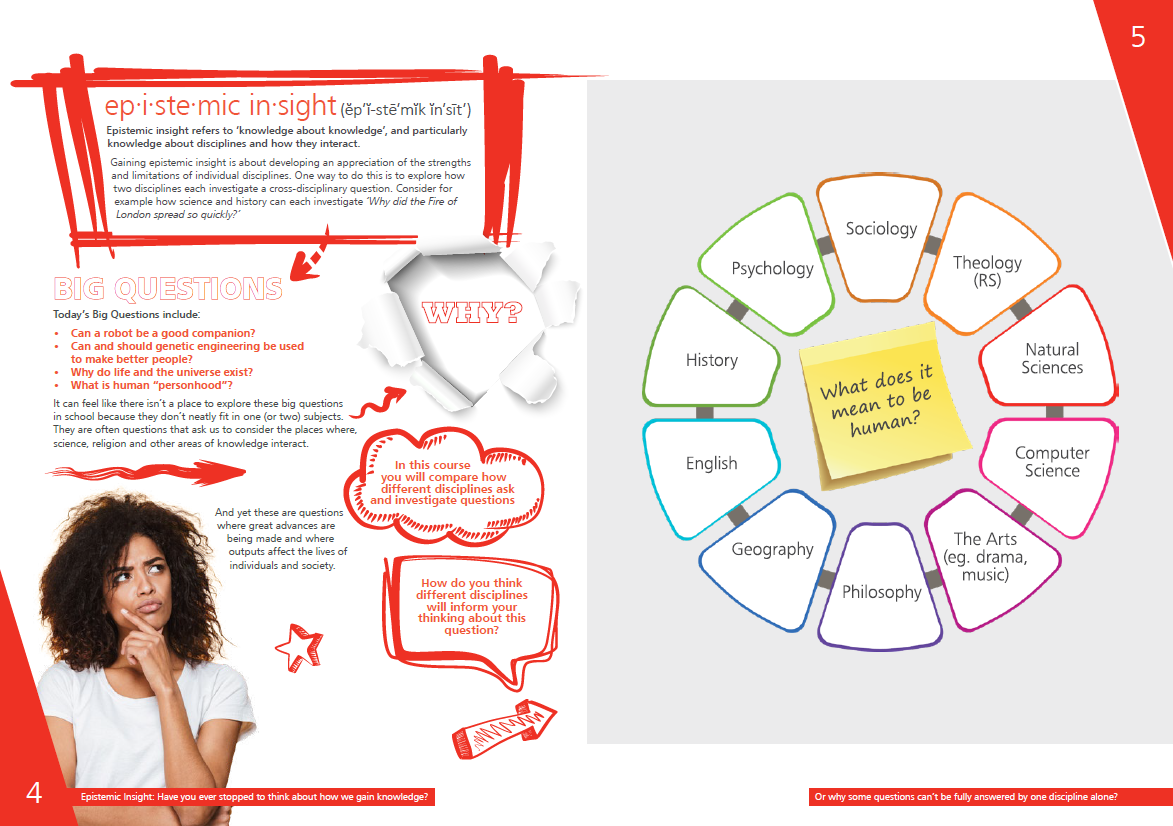 Iterative Curriculum Development
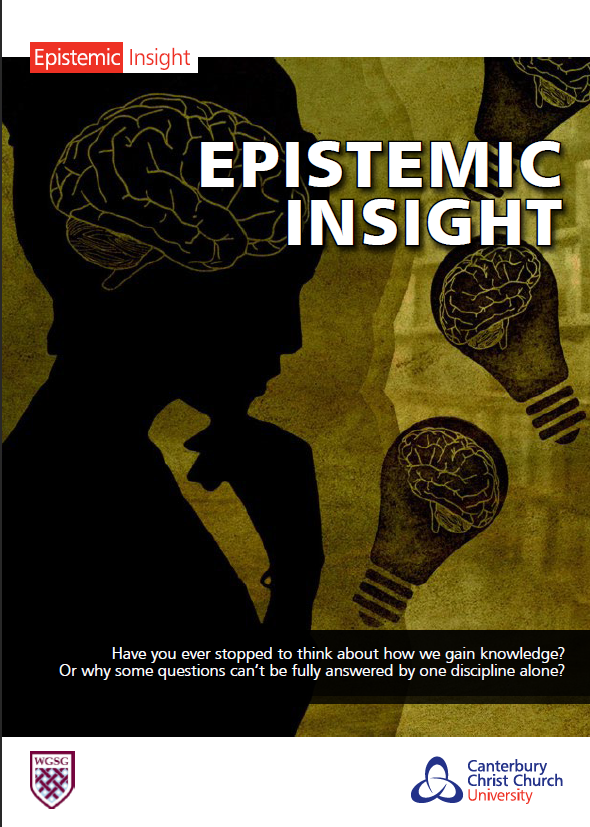 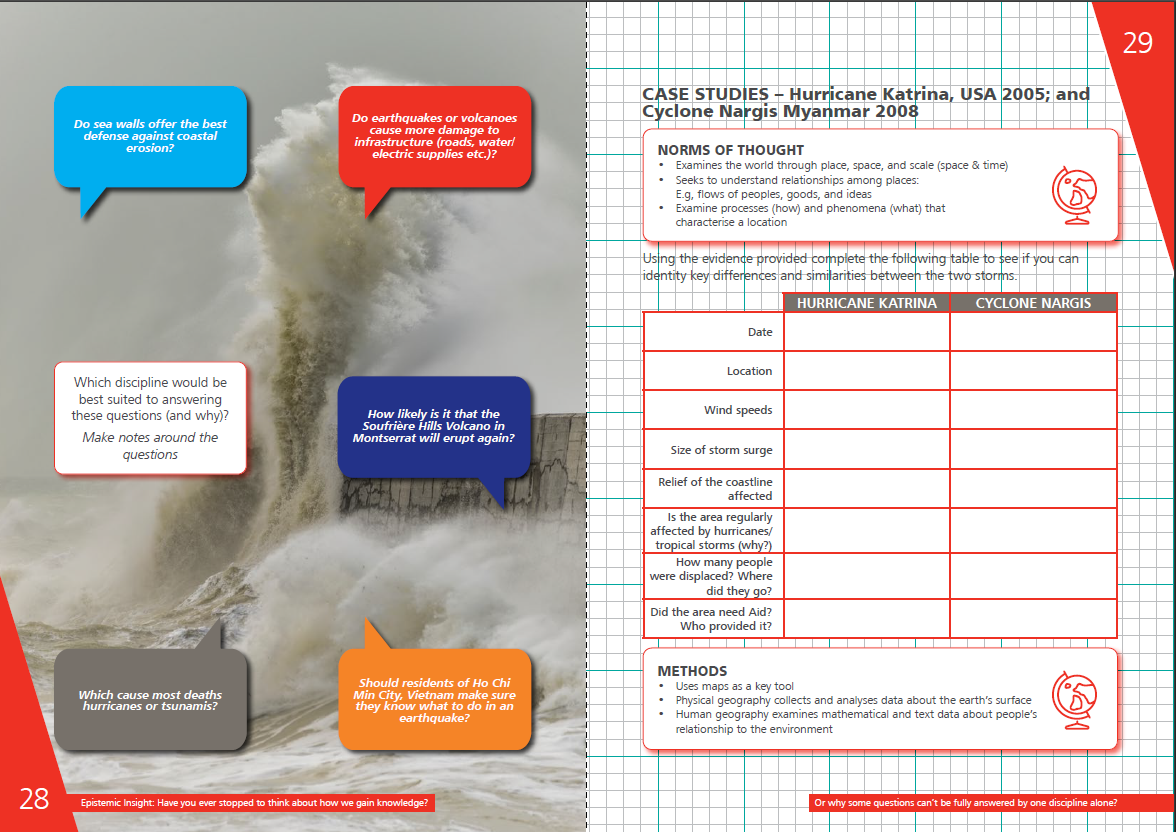 Sharing the Vision with the Students
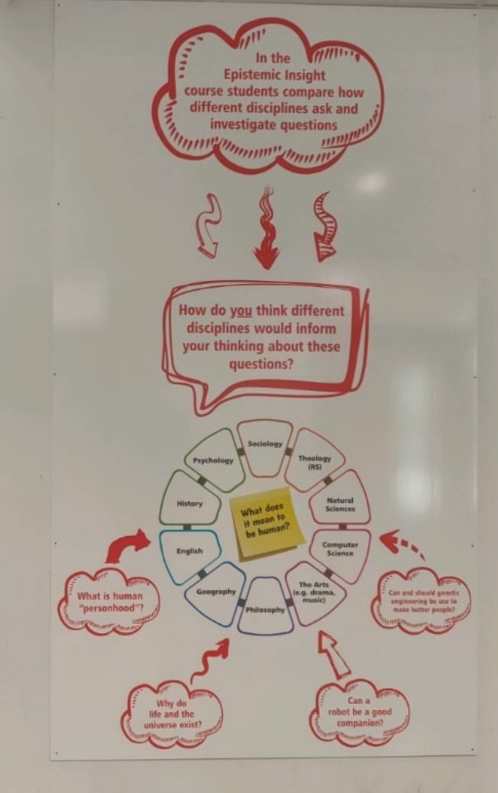 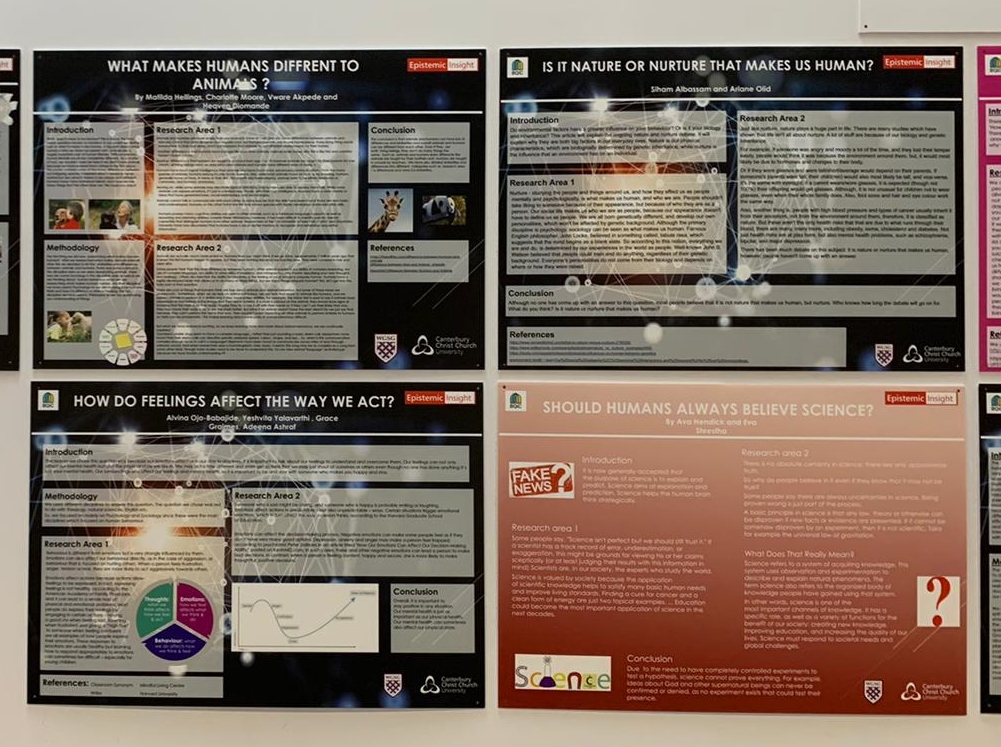 Public Commitment to Curriculum Innovation
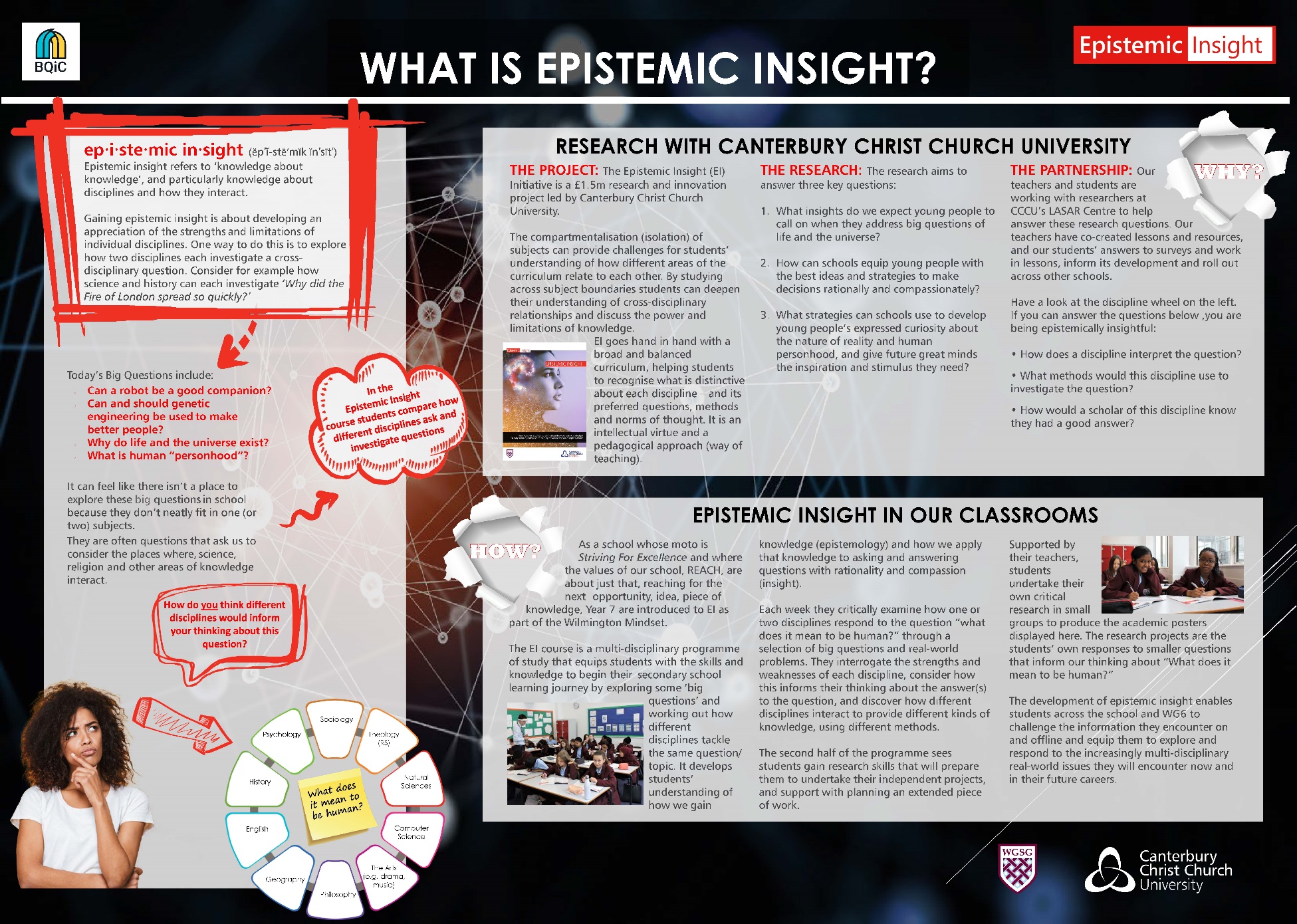 Developing a research-engaged school (in partnership)
From 17 staff to a Whole schoolPLC- Professional Learning CommunityURC – University Research Centre
But What About the Original Project?
2nd year of delivery on the original project – still informing URC research (through implementation research, data evidence and staff suggestions)
Year 8 development project led by NEW planning team
Year 12 elective exploring the same curriculum for comparable data set (delivery by original planning team teacher)
Exploring independent Year 9 accredited qualification delivered by school scholarship lead

Reality?
Transformational learning and ethos in school (in 2 years)
Led by teachers with shared (enthusiastic) vision
New challenge – embedding the original vision and not scattering to the four corners!
Interim Impact & Next Steps
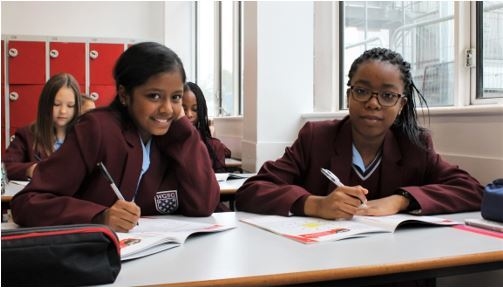 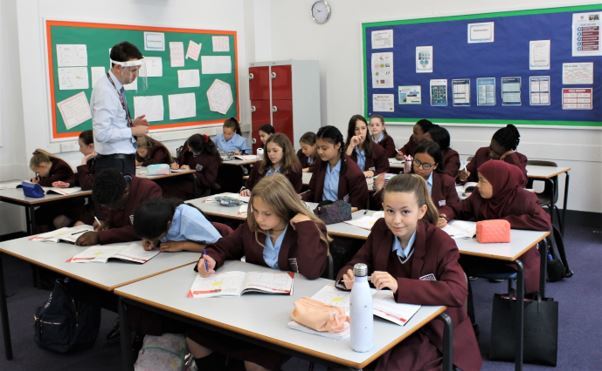 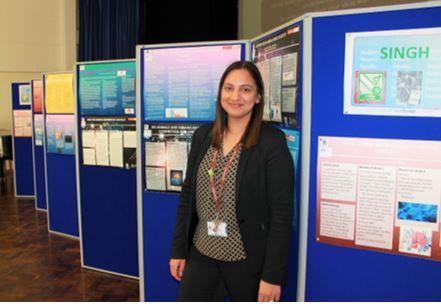 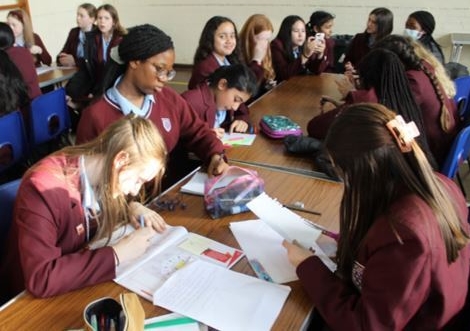 Comments from staff surveys (20-21)
What has surprised you regarding student engagement?
“the level of thinking and complexity that young children can access”
Students are becoming more confident in seeking answers from a multi-disciplinary approach - they have been able to make connections between disciplines and understand contrasting viewpoints as a result of the EI work.
Colleagues have commented on students use of knowledge and application from other subjects and students themselves commented on how they are using an EI approach to their work.
Increase in Staff Subject Knowledge
As a result of delivering sessions using the Epistemic Insight pedagogy (Oct 20)
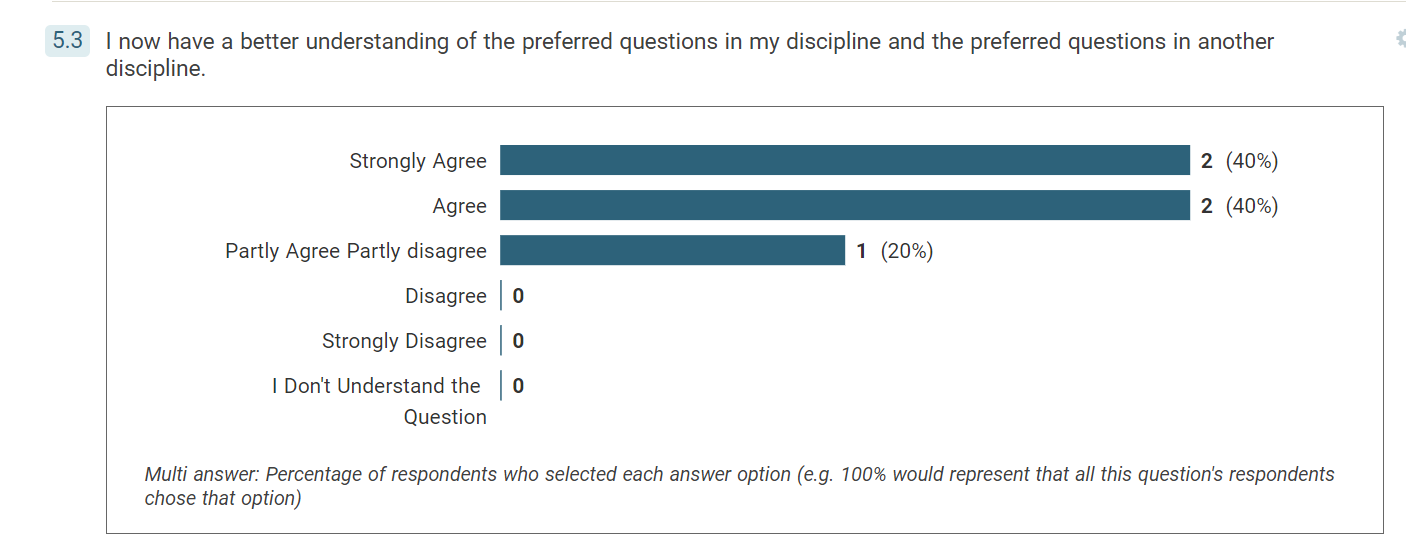 As a result of delivering sessions using the Epistemic Insight pedagogy to what extent do you agree with the following (Jan 21)
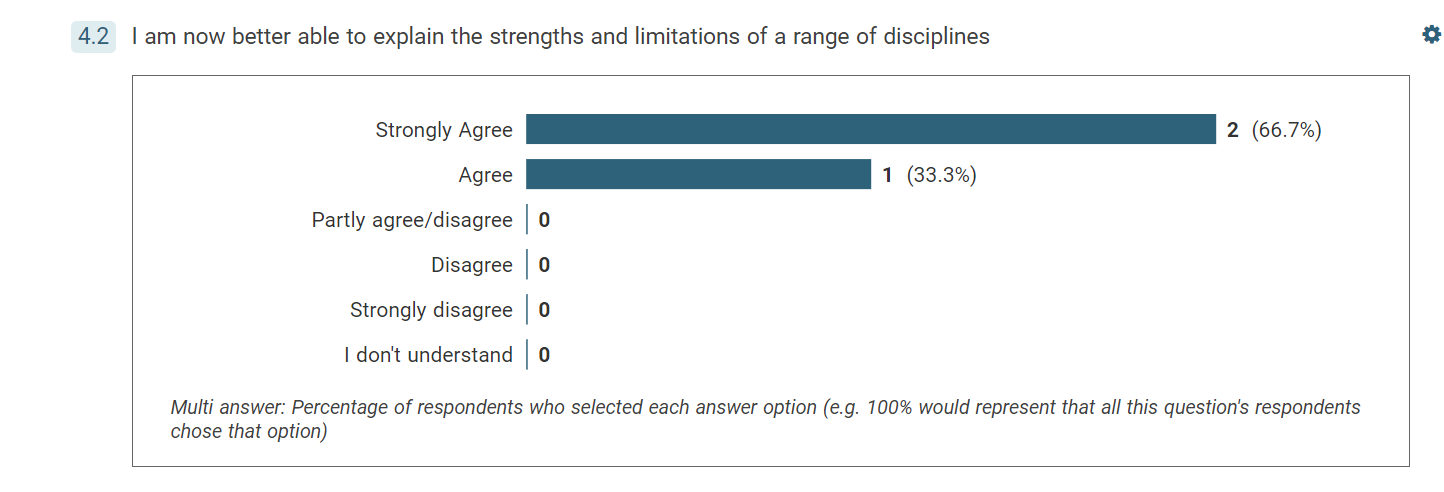 Shift in Pedagogical practice
Has teaching using epistemic insight pedagogy changed your attitude to students wanting to examine “off topic” questions within your lessons? Apr 21 & Apr 22
Yes, I have changed my approach and used EI pedagogy in my teaching - allowing them to explore other viewpoints to a question outside of the subject area. An example, in Law we discussed the issues with sentencing and students brought in sociological knowledge regarding ethnicity and gender bias. […]. Although not completely off topic, it was outside of spec which then allowed for deeper analysis and evaluation in their work.
I have been much more comfortable relating topics to subjects outside History. Especially when relating to topics students don't study in the lower school such as psychology and sociology. I am also much better at signposting where these links are for students.
Yes, in particular when teaching the philosophy and ethics unit to year 8 - understanding the impact of EI pedagogy has allowed my teaching to be flexible in addressing other areas which are not in my lesson plan but provide another answer to the moral dilemmas being analysed. (Apr 22)
Shift in Pedagogical practice (2)
As a result of your involvement in the Epistemic Insight Initiative has your experience of working with staff from other departments to deliver learning changed. Jan ‘22
What impact has delivering the EI programme had on your approach to addressing questions from a multidisciplinary perspective within your "subject teaching" this academic year? Jan ‘22
Working collaboratively in planning the project has enabled me to develop my understanding of the norms of thoughts of other disciplines and how these are delivered and embedded within students’ learning and how other departments cross over in their approaches and opportunities for further discussion on permeable walls approach to planning.
It has supporting me to ensure that I plan for opportunities within my lessons to go beyond the specification and enable students to develop their analytical and evaluative skills further using a multi disciplinary approach
Change in Students’ Understanding of Disciplinary Knowledge
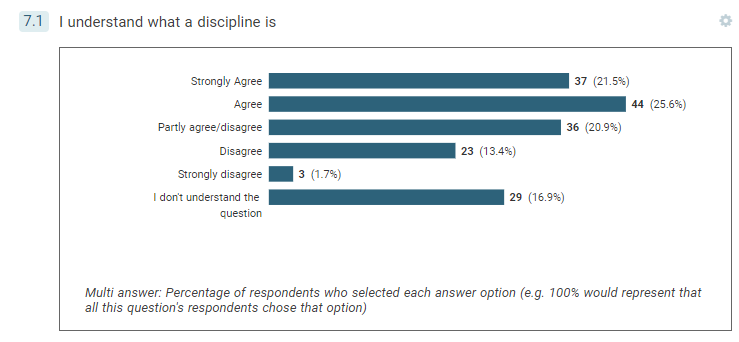 Start of Year 7
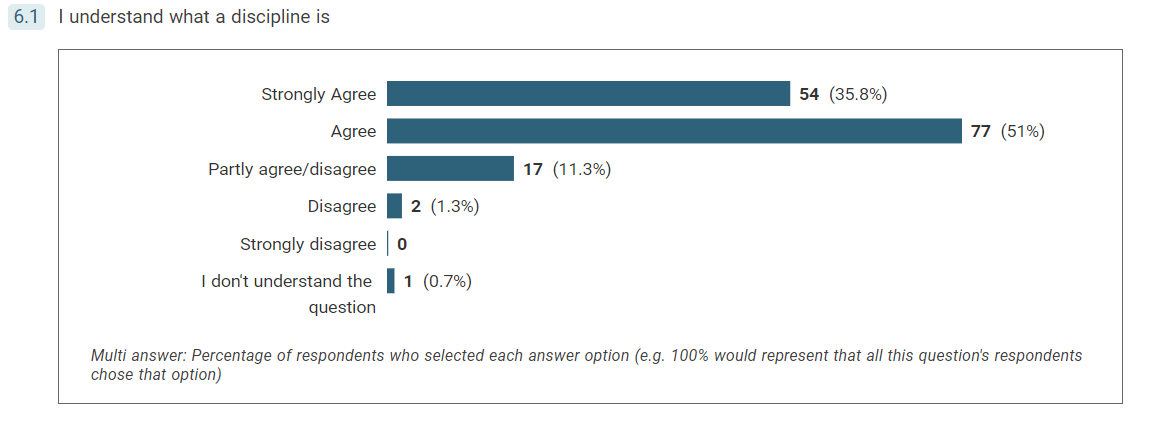 Easter of Year 7
Change in Students’ Ability to Apply Their Understanding
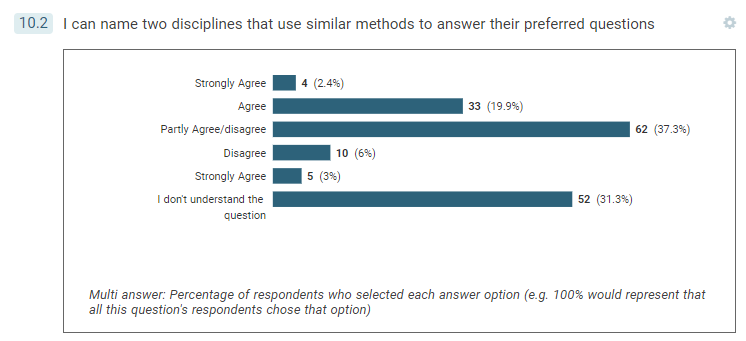 Start of Year 7
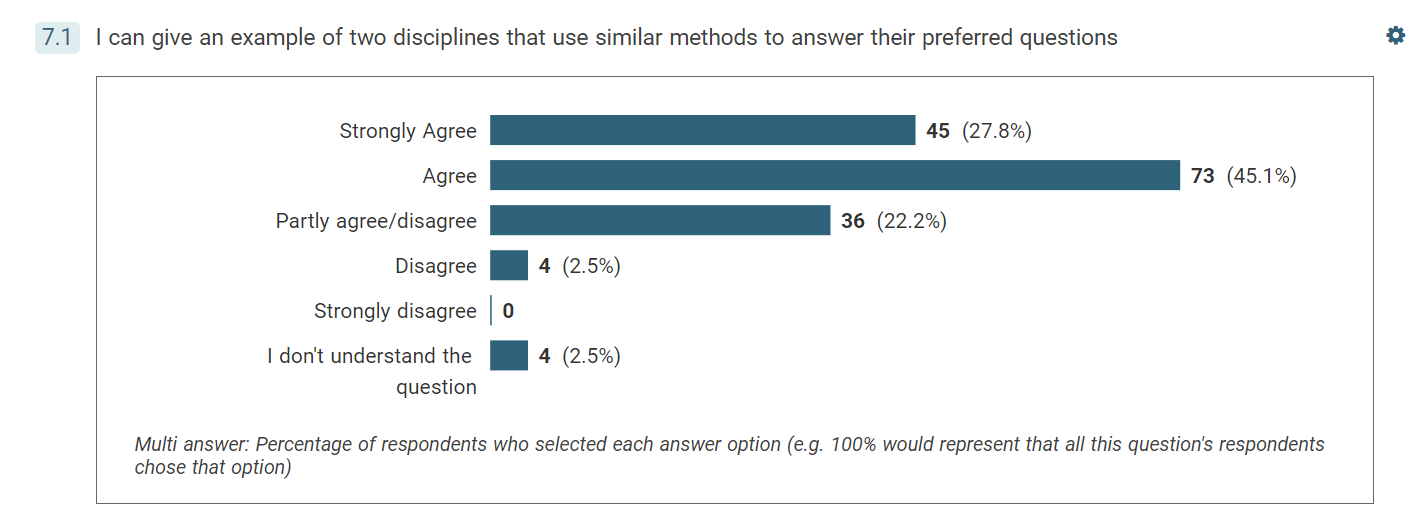 February Half term of Year 7
Comments from student survey
Helps me view things in different perspectives and helps me have a larger viewpoint. it has been helpful for understanding questions with an open mind
what surprised me is that there are many answers and thought processes and that in most cases it's about how you think about something, if you're thinking scientifically you would get a completely different answer than if you're thinking another way.
What has a multidisciplinary approach added to their understanding of the Big Question?
What has surprised them about exploring through a multidisciplinary  perspective?
I now know different ways to answer the question and can sort the answers with different disciplines. I can view the question through many different disciplines
I’m surprised that different disciplines can answer the same question and word the question in a completely different way.
Next Steps
As a School
Further evaluation of the findings from year 2 (following end of year surveys).
Continued development to understand what the progression of EI looks like within a school.
Develop processes for feeding the continued in-school research into the “academic” community  and practice.


For the Research
Create a learning network between partnership schools, and between partnership schools and ITE provision.
Supporting  partners to apply for practitioner-research funding (including teacher release) if wanted/appropriate.
Understanding what epistemically insightful experiences look like in a wider range of settings and (at first) across the diverse UK curricula.
Work funded by TWCF’s Big Questions in Classrooms Initiative
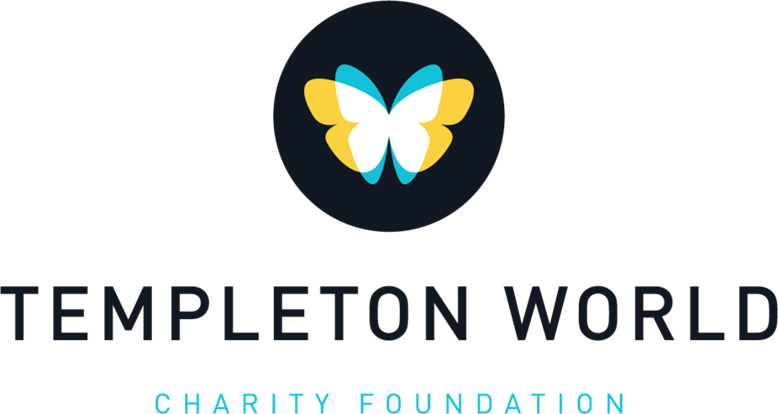 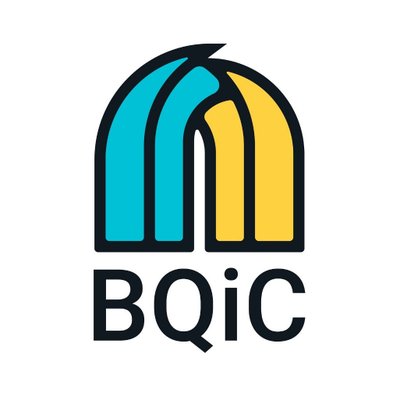 Selected References
Godfrey, D., Brown, C. (Eds.), 2019. An ecosystem for research-engaged schools: reforming education through research. Routledge, Taylor & Francis Group, London ; New York.
Hargreaves, E., Rolls, L. (Eds.), 2020. Reimaginig Professional Development in Schools, Unlocking research. Routledge, Abingdon, Oxon ; New York, NY.
McAleavy, T., 2015. Teaching as a research-engaged profession: problems and possibilities. Education Development Trust.
Nelson, J., Sharples, J.M., 2017. How research-engaged are you? Impact: Journal of the Chartered College of Teaching.
Sanders, D., Sharp, C., Eames, A., Tomlinson, K., 2006. Supporting research-engaged schools: a researcher’s role. NFER.
Sharp, C., Eames, A., Sanders, D., Kathryn, T., 2006. Leading a Research Engaged School. National College for School Leadership, Nottingham.
Any Questions?
Contact Details: Michelle Lawson – Mlawson@wgsg.co.uk
Website - https://www.gsgw.org.uk/